Evaluating access to jobs via transit from disparate urban corridors
GISWR 2014 Final Presentation
Clifford Kaplan 
Community and Regional Planning and Public Affairs
November 20, 2014
Cliff.Kaplan@gmail.com
Background:
Affordable housing preservation project called Green Corridors 
Sponsored by U.S. Department for Housing and Urban Development. Principle Investigator is Dr. Elizabeth Mueller.
Currently in phase 1: Compare affordable housing stock in different parts of the city in terms of quality and quantity.


.
GISWR 2014 Final Presentation - Clifford Kaplan
Background:
Affordable housing preservation project called Green Corridors 
Sponsored by U.S. Department for Housing and Urban Development.
Currently in phase 1: Compare affordable housing stock in different parts of the city in terms of quality and quantity.



Objective: 
Develop a method to rank urban corridors according to the accessibility to low-wage jobs from each corridor provided by public transportation.
GISWR 2014 Final Presentation - Clifford Kaplan
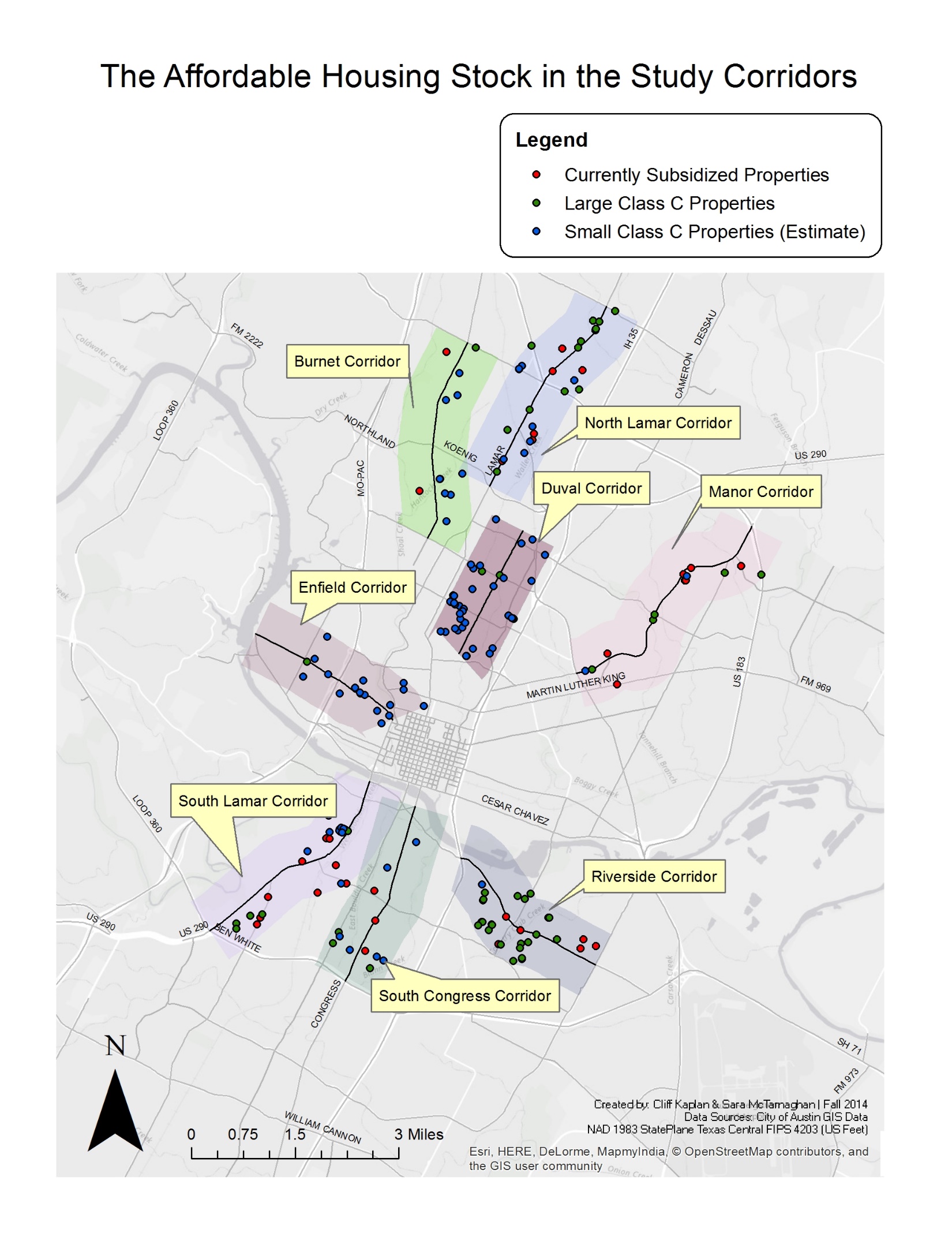 Study Areas
and their
Affordable 
Housing
Stocks
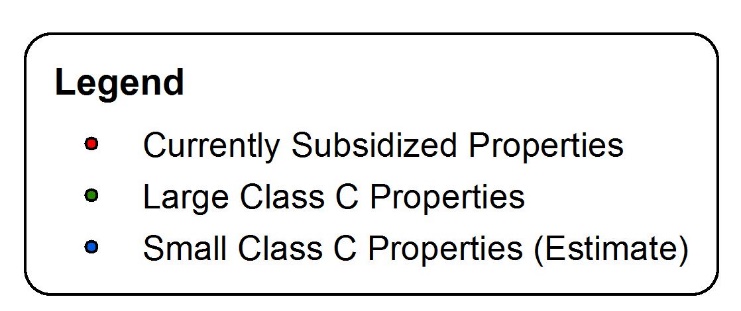 GISWR 2014 Final Presentation - Clifford Kaplan
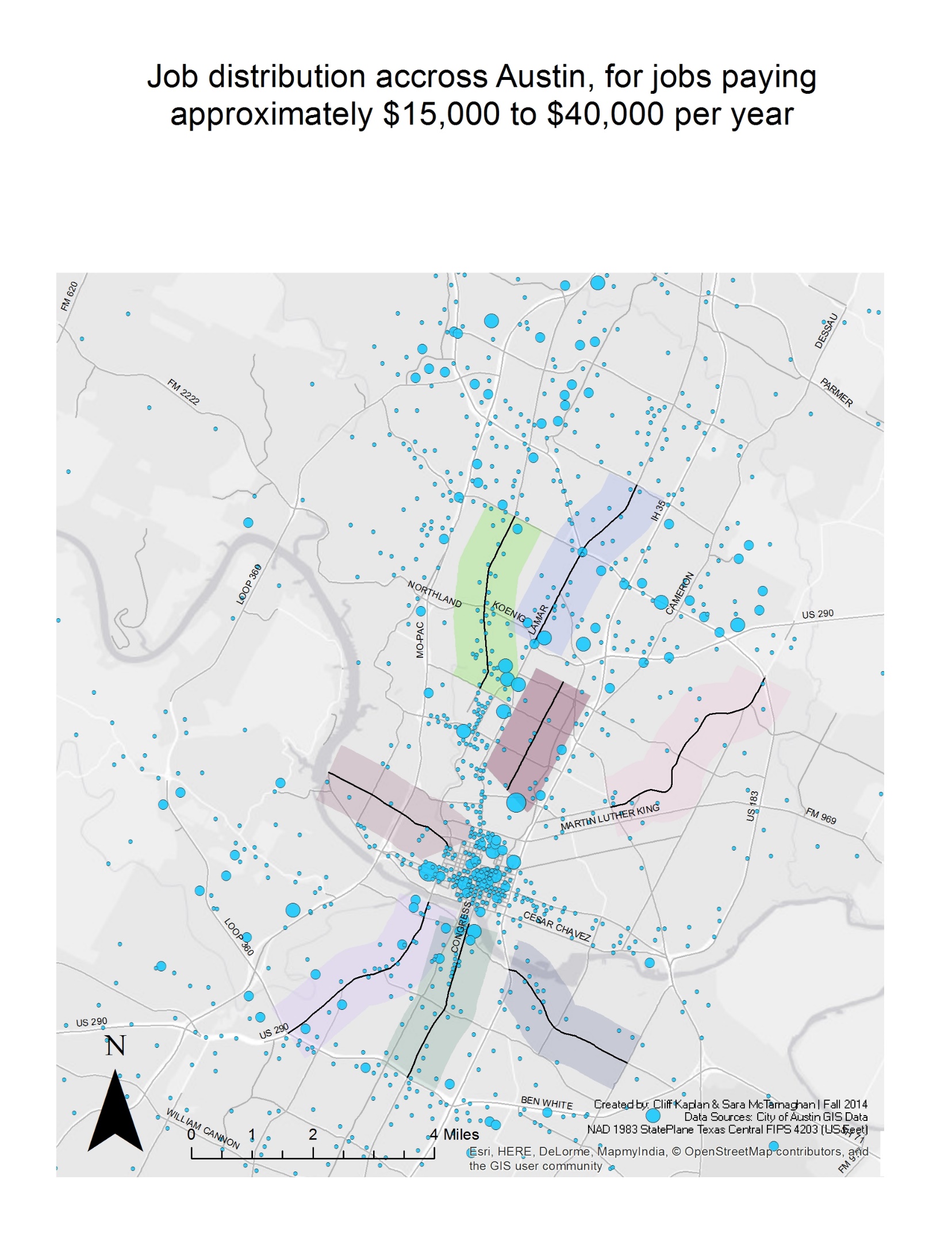 Spatial
Distribution
of Jobs
Paying
$15,000 – 
$40,000 
per Year
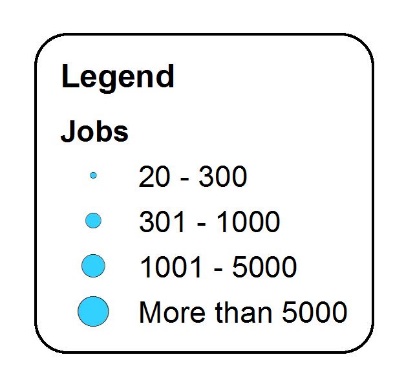 GISWR 2014 Final Presentation - Clifford Kaplan
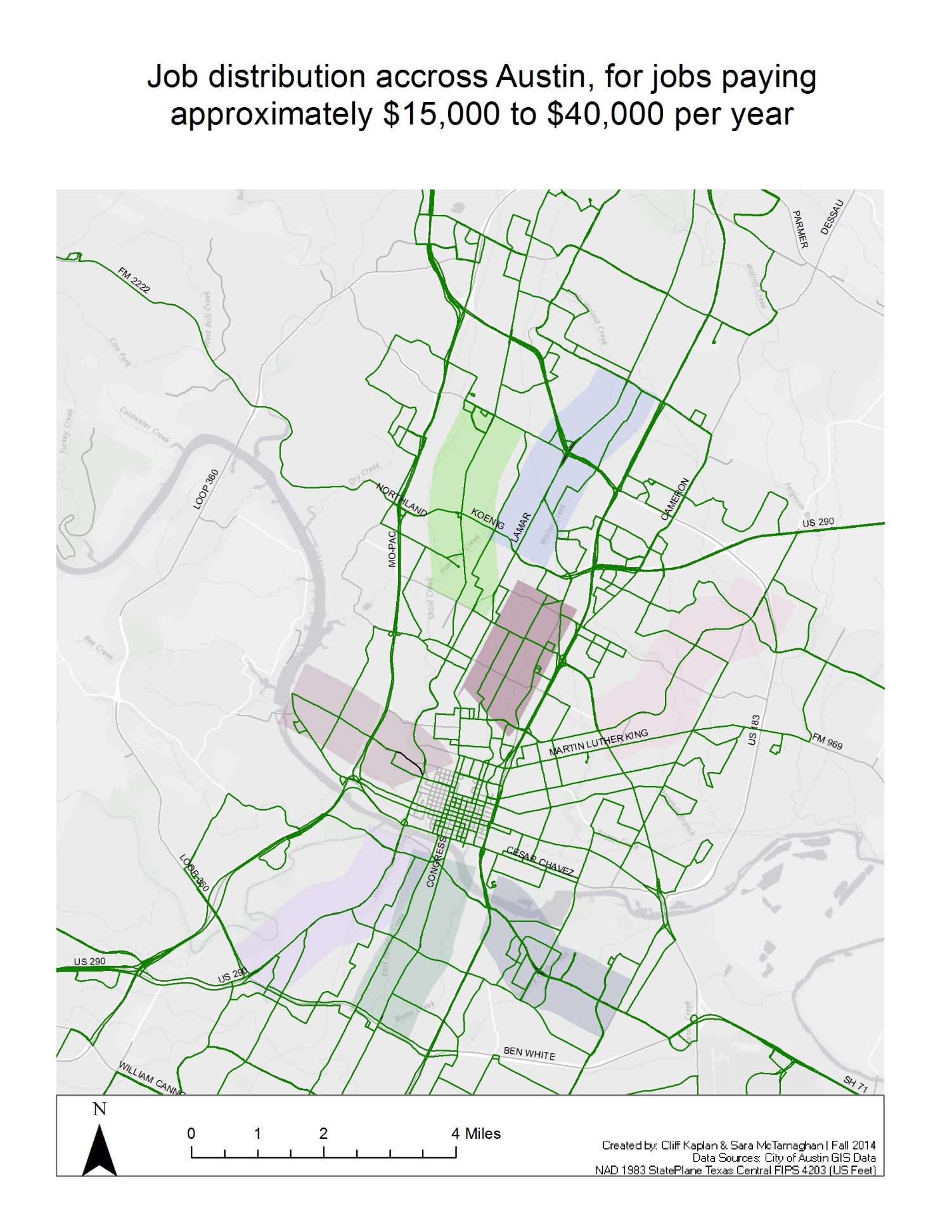 Bus Routes
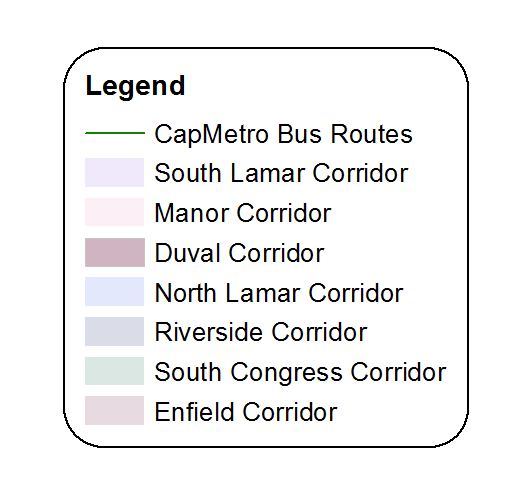 GISWR 2014 Final Presentation - Clifford Kaplan
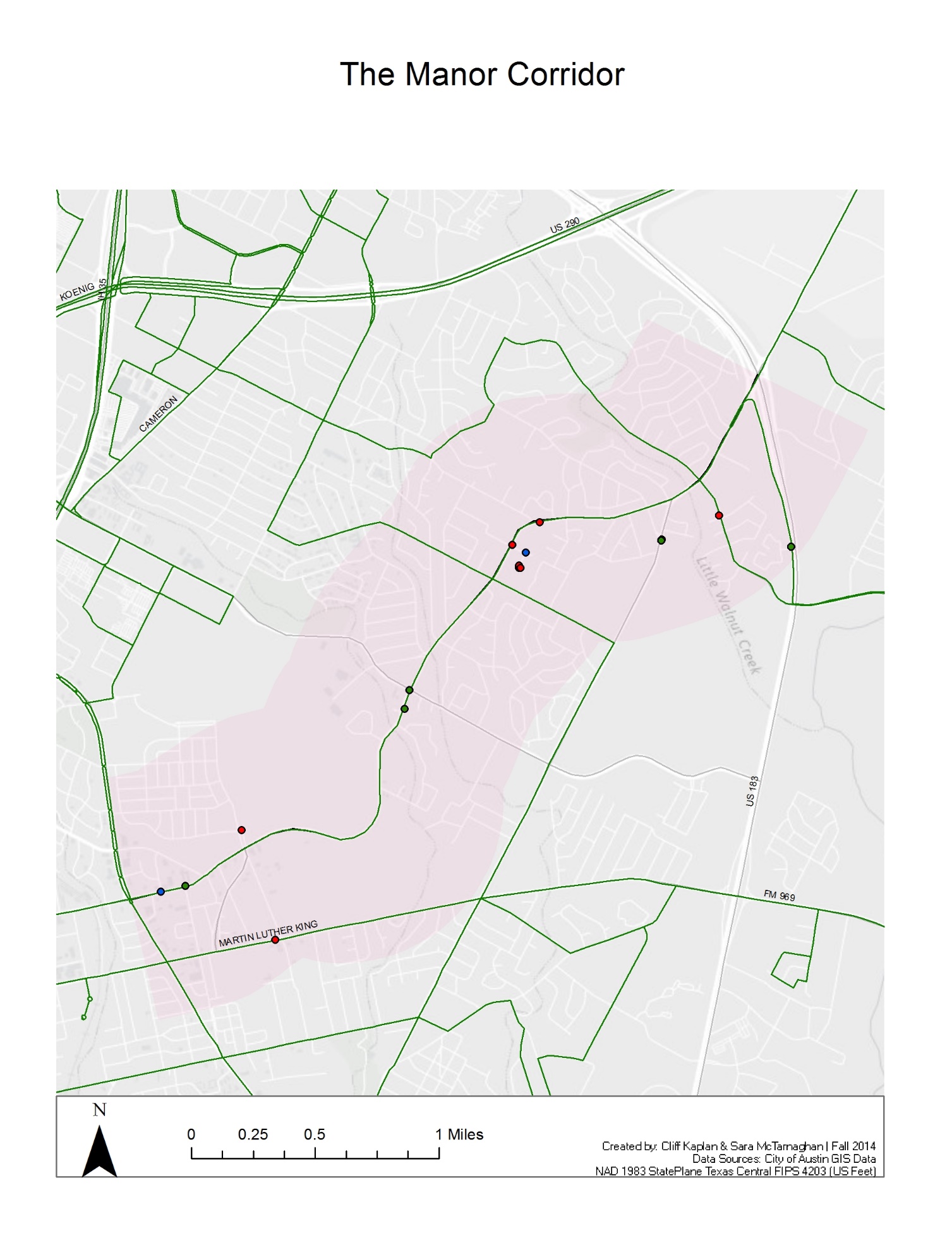 The analysis:
Focusing on 
the Manor 
Corridor as an
Example
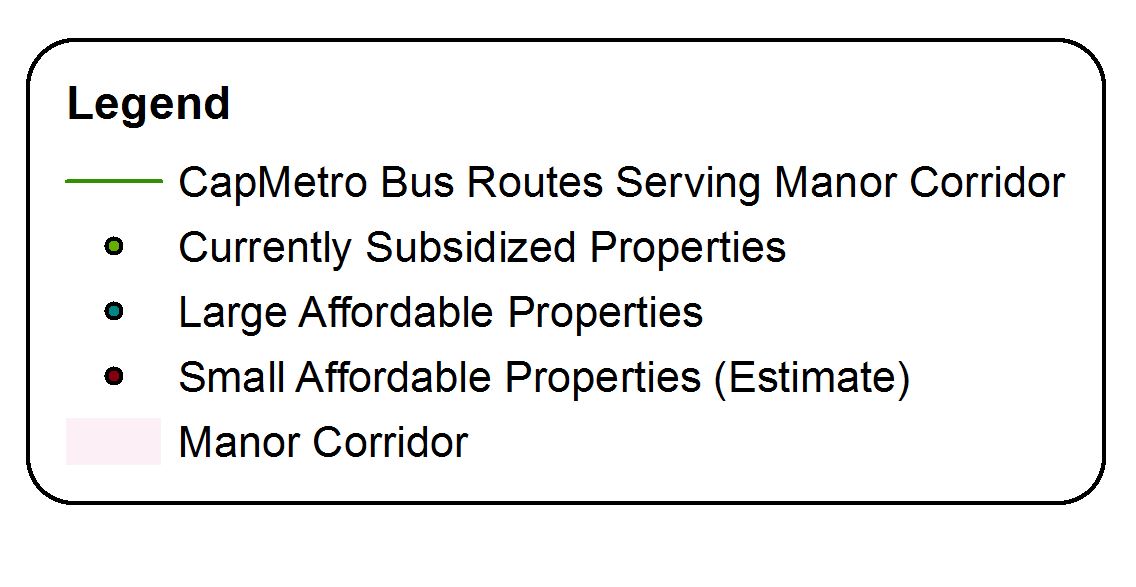 GISWR 2014 Final Presentation - Clifford Kaplan
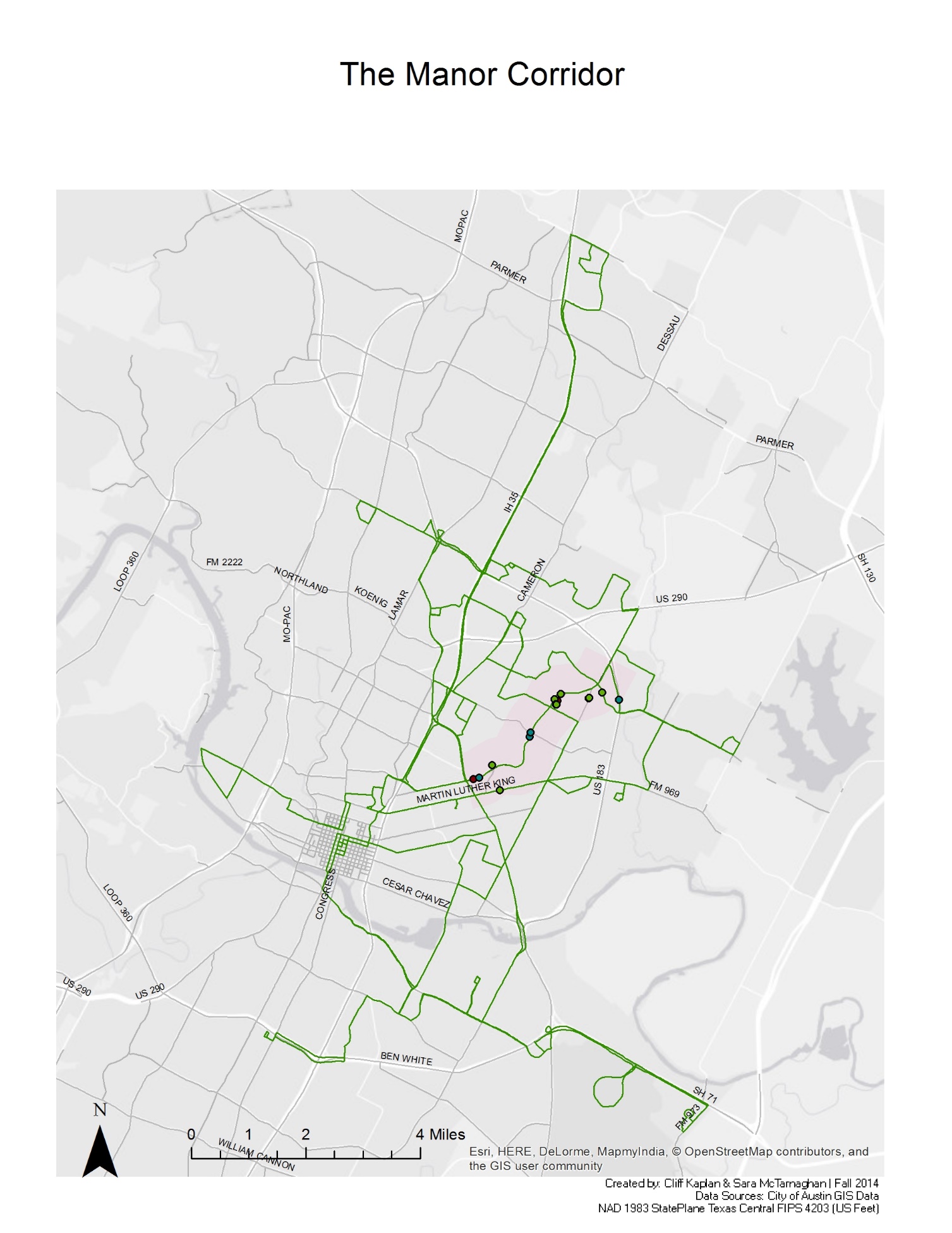 Transit Access
from the
Manor Corridor:
Nine Lines
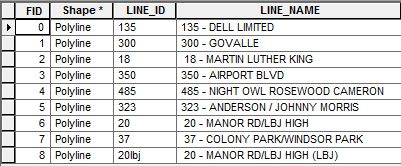 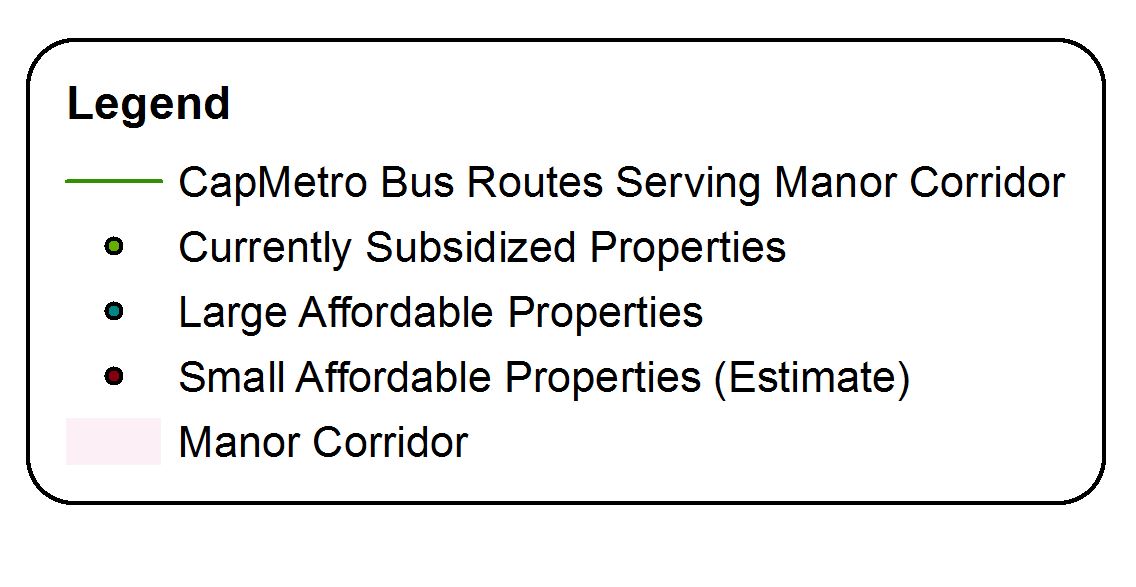 GISWR 2014 Final Presentation - Clifford Kaplan
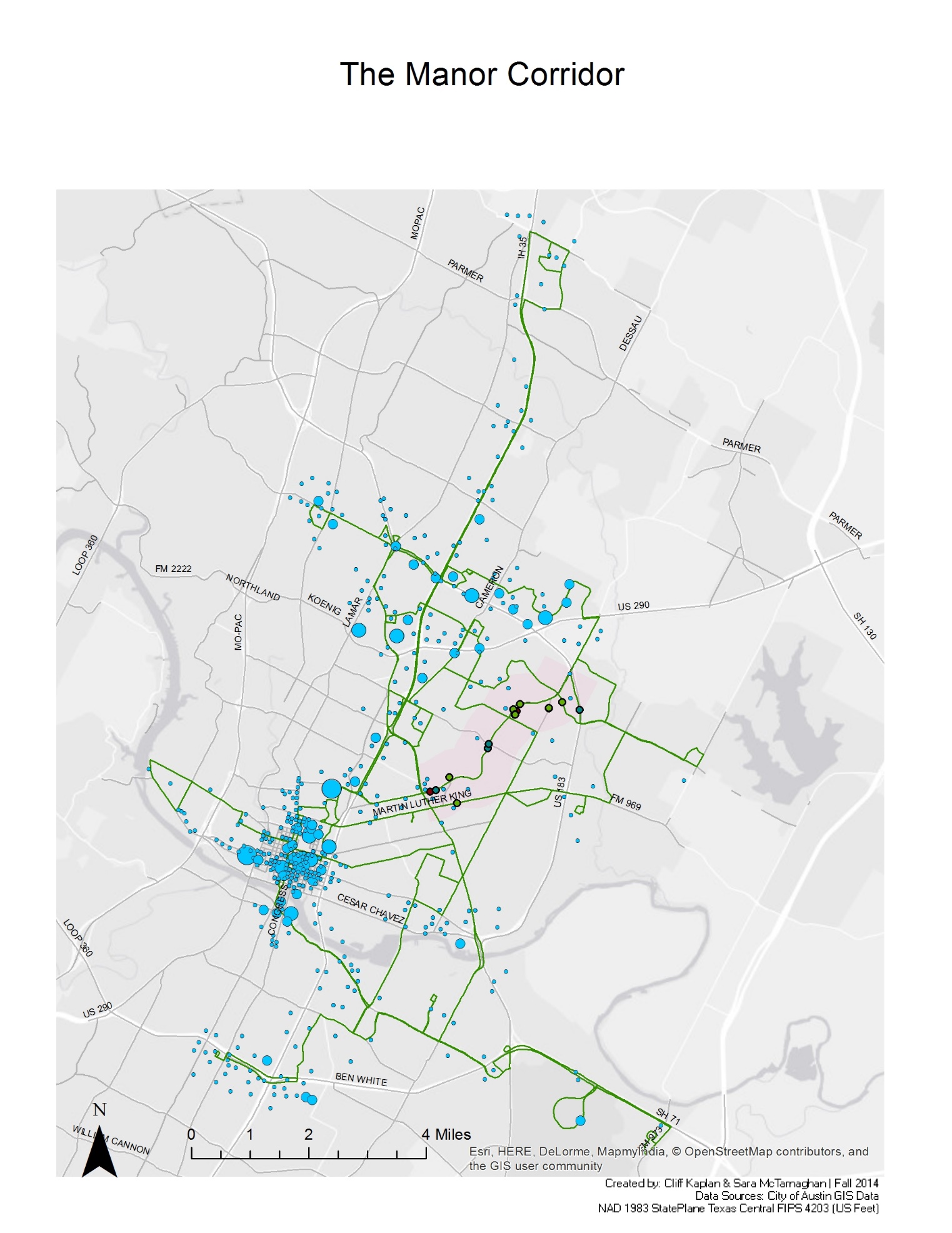 How many jobs 
can be reached
from the Manor 
Corridor?
55,124 jobs
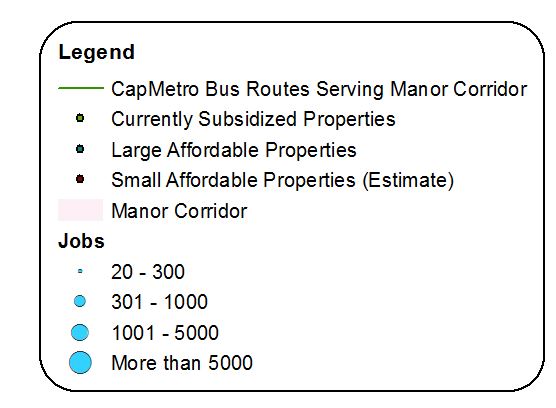 GISWR 2014 Final Presentation - Clifford Kaplan
More nuance: 
Bus Route 18 as an 
example
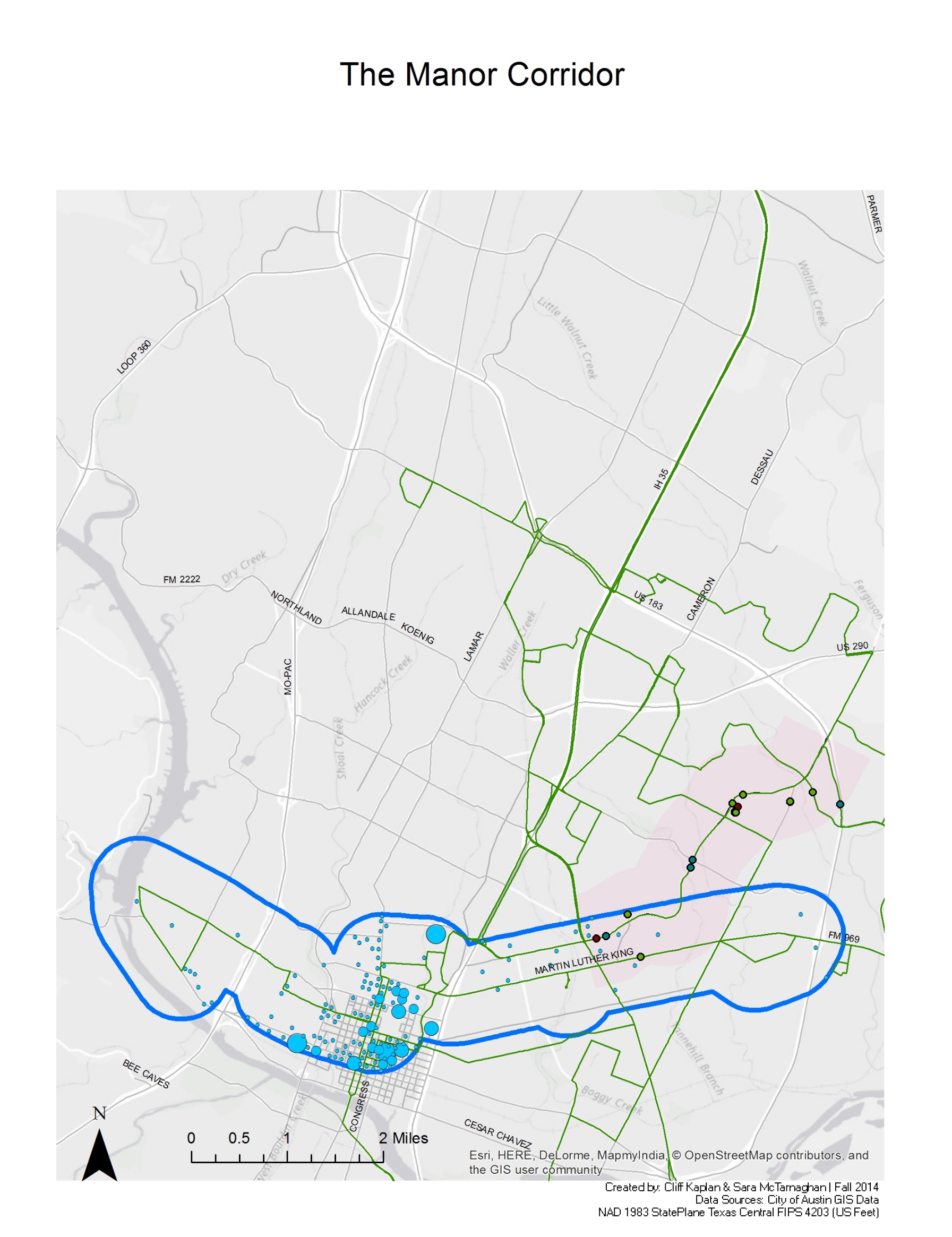 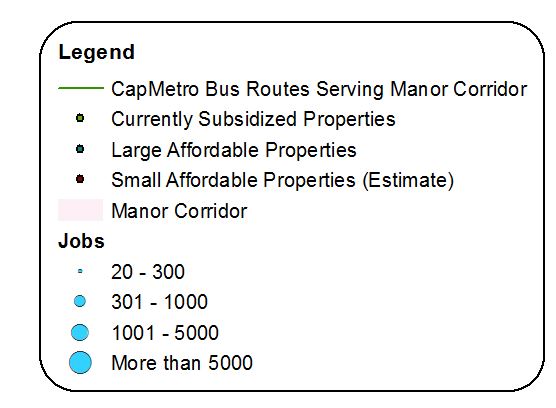 Bus Route 18 (Martin Luther King BLVD) reaches 49,808 jobs. 
It serves 4 of the 13 affordable buildings in the Manor Corridor.
Therefore, the job access it provides affordable housing residents 
    in the Manor Corridor is:  49,808 x 4/13 = 15,325.5385.
GISWR 2014 Final Presentation - Clifford Kaplan
More nuance:
Total number of jobs 
accessible from the Manor 
Corridor via the bus
without a transfer: 55,124. 

Total job accessibility from 
the Manor Corridor is 
108,100.38. This number 
accounts for the presence 
of multiple bus lines with different spatial coverage.  

Further nuance could be added by using the proportion of units served,
Instead of the proportion of buildings, and by accounting for the 
frequency of buses on each line.
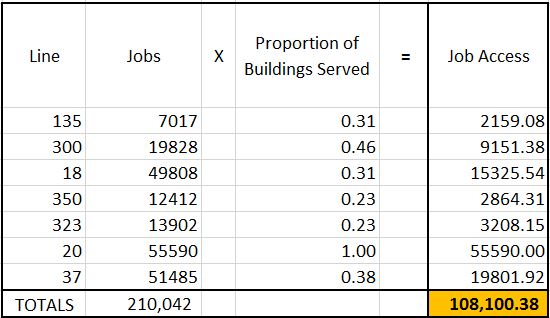 GISWR 2014 Final Presentation - Clifford Kaplan
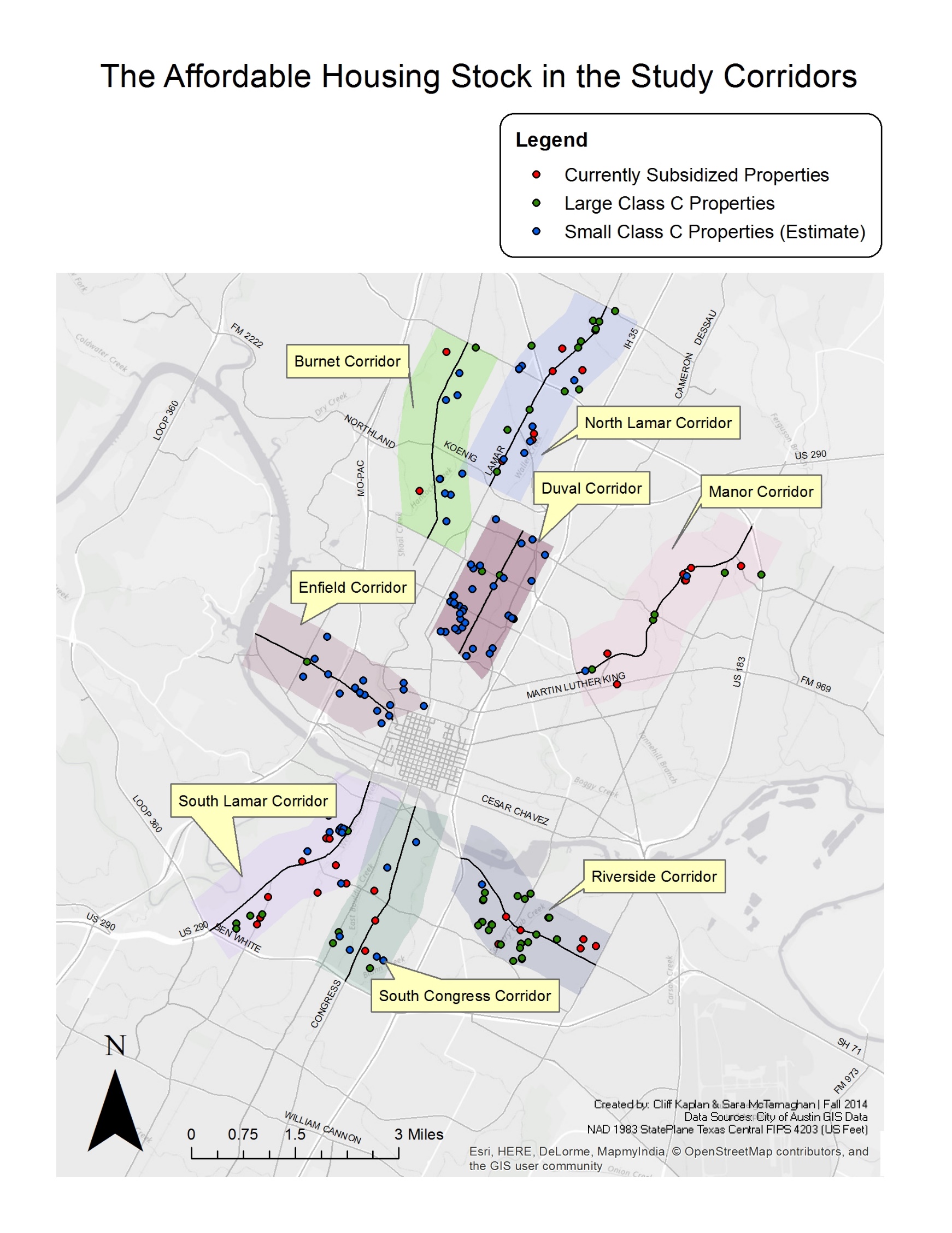 Next Steps:
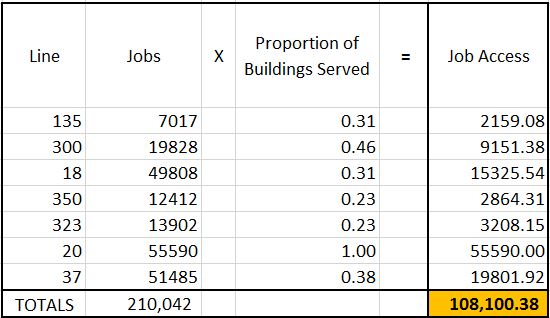 Try to automate 
the analysis.

Perform the analysis 
on the remainder of 
the corridors.


Thank you
GISWR 2014 Final Presentation - Clifford Kaplan